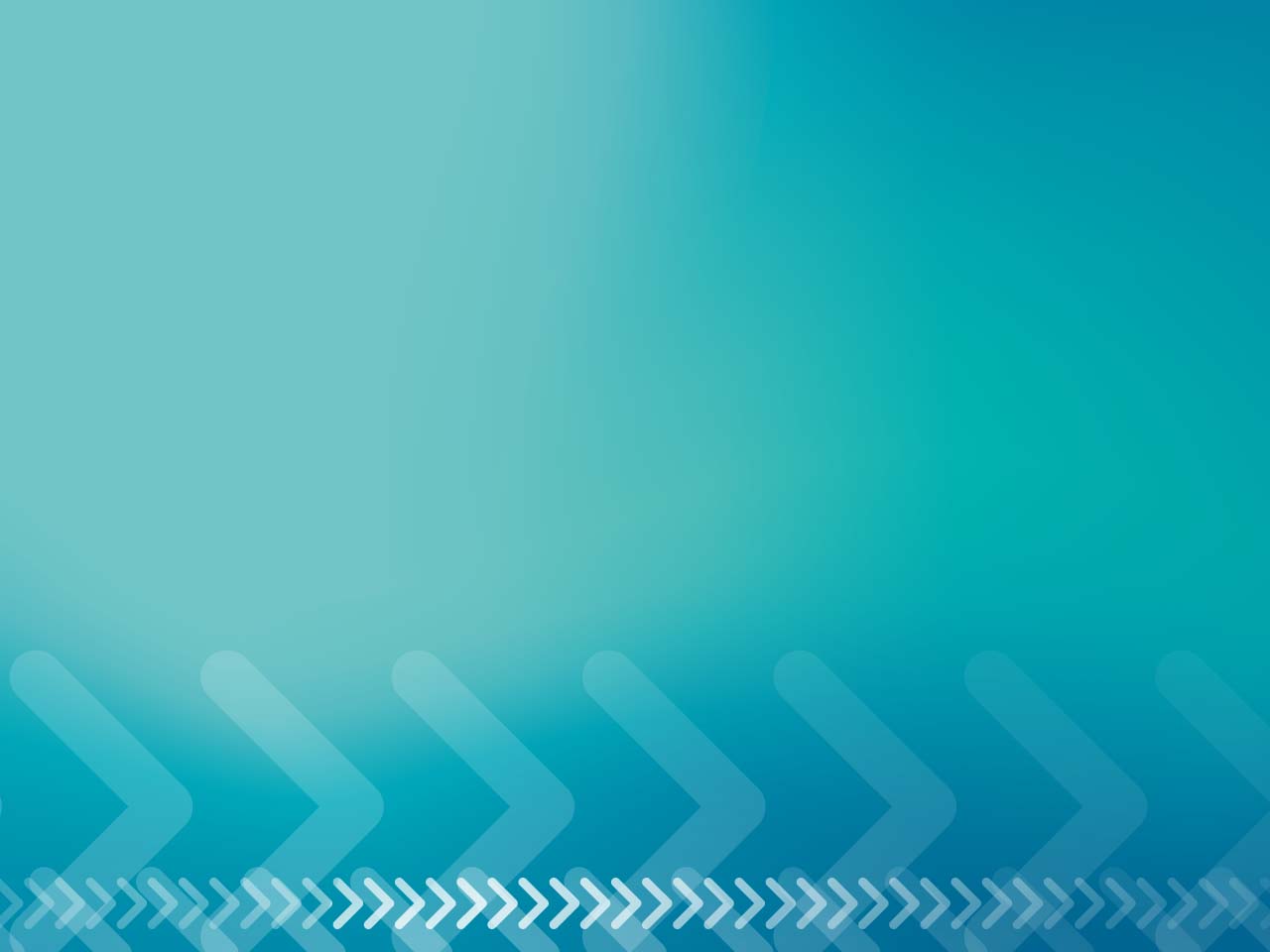 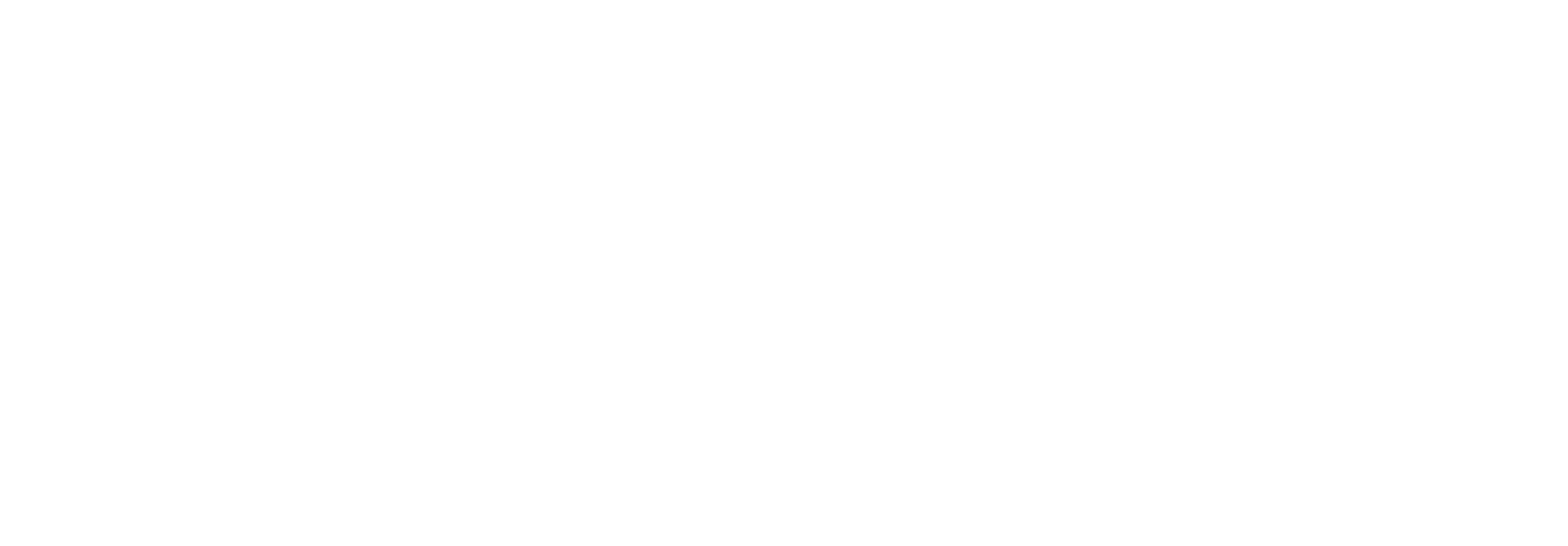 Praca w Polsce -od pobytu czasowego do rezydenta
Poznań, czerwiec 2022 r.
Danuta Grykiel
Wydział Spraw Cudzoziemców Wielkopolski Urząd Wojewódzki w Poznaniu
Wniosek na pobyt czasowy i pracę
Czym jest zezwolenie na pobyt czasowy  i pracę oraz jakie daje możliwości?
Na co zwrócić uwagę?
Jakie są częste błędy?
Aktualne przepisy szczególne – epidemia, konflikt zbrojny na Ukrainie.
Czym jest zezwolenie na pobyt czasowy i pracę oraz jakie daje możliwości?
Jest to dokument legalizujący zarówno pobyt w Polsce jak i pracę u konkretnego pracodawcy jeżeli jest wskazany w zezwoleniu.
Jest wydawane na okres od 3 miesięcy do 3 lat w zależności od długości celu pobytu.
Jest wydawane na wniosek złożony przez cudzoziemca z załącznikiem nr 1 wypełnionym przez pracodawcę.
Warunki udzielenia zezwolenia
Źródło dochodu
Źródło dochodu powinno być legalne.
Zawarcie umowy nie jest jednoznaczne z legalnym zatrudnieniem – do legalnego zatrudnienia wymagany jest dokument legalizujący pracę – zezwolenie na pracę, jednolite na pobyt i pracę, oświadczenie o powierzeniu pracy, zgłoszenie pracodawcy o powierzeniu pracy na praca.gov.pl dla obywateli Ukrainy lub przepis prawa zwalniający z wymogu posiadania jednego z powyższych dokumentów.
Stabilność i regularność dochodu.
Potwierdzeniem stabilności i regularności jest np. zawarta umowa wskazująca kwotę dochodu otrzymywanego regularnie (np. co miesiąc).
Dochód wystarczający na utrzymanie członków rodziny– nie jest weryfikowany przy wniosku na pobyt czasowy o pracę ale jest istotny w przyszłości!
Dochód wyższy od aktualnych minimalnych kwot dochodu na jednego członka rodziny. Jest to 600zł miesięcznie dla osoby we wspólnym gospodarstwie domowym i 776zł dla osoby samotnie gospodarującej.
Każdy dochód podlega opodatkowaniu.
Załącznik nr 1 –najważniejszy dokument
Zawód zgodny z oficjalnym nazewnictwem przyjętym w obowiązującej Klasyfikacji Zawodów i Specjalności
https://psz.praca.gov.pl/rynek pracy/bazy danych/klasyfikacja-zawodow-i- specjalnosci/wyszukiwarka-opisow-zawodow
Zakres obowiązków pokrywa się ze wskazanym zawodem i zakresem wskazanym w ww. Klasyfikacji Zawodów
Wymiar czasu pracy/liczba godzin powinny być wskazane konkretnie
Umowa o pracę np. pełen wymiar czasu pracy albo pół etatu
Umowa zlecenie np. 35 h/tydzień
Załącznik nr 1 –najważniejszy dokument
Wynagrodzenie nie niższe niż minimalne wynagrodzenie za pracę 3010 brutto zł] niezależnie od wymiaru czasu pracy i rodzaju
Okres powierzenia pracy od tego najczęściej zależy długość udzielanego zezwolenia (maksymalnie 3 lata)
Można wpisać od do np. 01.01.2022 do 01.01.2025
Można wpisać słowami np.. „od dnia wydania decyzji na okres 3 lat”
Miejsce wykonywania pracy:
w przypadku zwolnienia z info starosty na podstawie rozporządzenia Wojewody Wielkopolskiego musi być wskazane miejsce pracy w Wielkopolsce w przypadku informacji starosty musi być wydana ze względu na główne wykonywanie miejsce pracy
Informacja starosty
Zawód wskazany w informacji starosty spójny z załącznikiem nr 1
Wymiar czasu pracy oraz wynagrodzenie zgodne z załącznikiem nr 1
Wydana NIE wcześniej niż 180 dni przed złożeniem wniosku
Miejsce wykonywania pracy a miejsce wydania informacji
Zgoda podmiotu powierzającego pracę na zatrudnienie obywateli RP
Czy test rynku pracy został przeprowadzony
Oryginał/elektroniczna wersja
Zwolnienie z informacji starosty
zawody umieszczone w wykazach „wojewódzkim” i „ogólnopolskim”
zezwolenie na pracę wydane przed złożeniem wniosku o pobyt, ważne w dniu złożenia wniosku, u tego samego pracodawcy na tym samym stanowisku
zatrudnienie u tego samego pracodawcy i na tym samym stanowisku na podstawie oświadczenia o powierzeniu wykonywania pracy:
Co najmniej 3 miesiące bezpośrednio przed złożeniem wniosku
Oświadczenie o powierzeniu wykonywania pracy, umowa o pracę  i potwierdzenie opłacenia składek załączone do wniosku
3 - letni nieprzerwany, legalny pobyt w Polsce przed złożeniem wniosku 
ukończenie uczelni w Polsce w okresie 3 lat poprzedzających złożenie wniosku 
Obywatele Ukrainy – (przepis wynikający ze specustawy)
Karta pobytu z dostępem do rynku pracy
Dostęp ograniczony – wynika z udzielonego zezwolenia na pobyt czasowy  tj. w decyzji został podany konkretny pracodawca - legalna praca tylko dla pracodawcy wskazanego w zezwoleniu/decyzji i na określonych w nim warunkach,
Dostęp nieograniczony – w przypadku zezwoleń udzielonych np. ze względu na: 
Studia stacjonarne, 
pracę dla absolwenta stacjonarnych studiów wyższych lub studiów doktoranckich w Polsce
małżeństwo z obywatelem polskim,
tzw. połączenie się z rodziną (pobyt z cudzoziemcem na podstawie art. 159 uoc)
zezwolenie na pobyt stały lub pobyt rezydenta długoterminowego UE
Zezwolenie dla obywateli Ukrainy, pod warunkiem zgłoszenia przez pracodawcę na praca.gov.pl
Na co zwrócić uwagę?
Legalna praca w trakcie rozpatrywania wniosku:
Kontynuacja tego samego zatrudnienia, na tych samych warunkach co w poprzednim zezwoleniu
Wydane nowe zezwolenie na pracę lub oświadczenie – dokumenty załatwiane przez pracodawcę
Informacja starosty dołączona do wniosku nie uprawnia do legalnego zatrudnienia!
Na podstawie zezwolenia jednolitego można wykonywać pracę tylko i wyłącznie u pracodawcy, który jest wskazany w decyzji na warunkach również podanych w decyzji. 
Zmiana pracodawcy, zmiana warunków pracy, wymaga zmiany zezwolenia – pracodawca użytkownik (APT), stanowisko, wynagrodzenie, wymiar czasu pracy, rodzaj umowy (umowa o pracę/ umowa zlecenie)
Co nie wymaga zmiany zezwolenia – zmiany siedziby lub miejsca zamieszkania podmiotu powierzającego wykonywanie pracy cudzoziemcowi; przejęcia pracodawcy, nazwy lub formy prawnej lub jego części przez innego pracodawcę, lub przejście zakładu pracy lub jego części na innego pracodawcę; zastąpienia umowy cywilnoprawnej umową o pracę.
Zmiana zezwolenia przy uzyskanie uprawnień do wykonywania pracy bez zezwolenia na pracę.
Jakie są częste błędy?
Złożenie samego załącznika nr 1 bez wniosku na pobyt czasowy lub załącznik podpisany przez nieupoważnione osoby. Brak oświadczenia o karalności pracodawcy.
Okres pracy wpisany w załączniku krótszy niż 3 miesiące lub odległa data rozpoczęcia pracy, np. za pół roku od momentu weryfikacji.
Wynagrodzenie niższe niż minimalny obowiązujący dochód.
Rozbieżności między dokumentami – załącznikiem nr 1, a dokumentami z pracy (umowa, ZUS).
Brak informacji starosty. Informacja starosty niespójna z załącznikiem.
Błędy we wniosku – brak podpisu, niepełny adres.
Regulacje prawne związane z epidemią COVID-19
Przedłużenie do 30 dnia następującego po dniu odwołania stanu zagrożenia epidemicznego/epidemii legalnego pobytu cudzoziemców na podstawie:
zezwoleń na pobyt czasowy
wiz krajowych, wiz Schengen
ruchu bezwizowego
inne krótkotrwałe dokumenty pobytowe (np. wydane przez inne państwo Schengen
	których ważność skończyłaby się w okresie stanu zagrożenia 	epidemicznego/epidemii (czyli od 14.03.2020 r.) 
	uznanie pobytu za legalny dotyczy tylko osób, które 14.03.2020 r. 	były w kraju na podstawie ww. tytułów
Regulacje prawne związane z epidemią COVID-19
Przedłużenie do 30 dnia następującego po dniu odwołania stanu zagrożenia epidemicznego/epidemii terminu na składanie wniosków o legalizację pobytu czasowego, stałego, rezydenta oraz przedłużenie wiz.
Przedłużenie do 30 dnia następującego po dniu odwołania stanu zagrożenia epidemicznego/epidemii:
ważności kart pobytu oraz tymczasowych zaświadczeń tożsamości cudzoziemca
ważności zezwoleń na pracę, zezwoleń na pracę sezonową oraz oświadczeń o powierzeniu wykonywania pracy cudzoziemcowi
terminu na opuszczenie przez cudzoziemców terytorium Polski
terminu dobrowolnego powrotu określone w decyzjach o zobowiązaniu cudzoziemca do powrotu
Przedłużenia „covidowe”									- ważne informacje
Pobyt przedłużony jest automatycznie 
nie wymaga złożenia żadnego wniosku
nie wymaga nowej naklejki wizowej/karty pobytu

W tym okresie można kontynuować pobyt na dotychczasowych zasadach, zgodnie z celem pobytu
Regulacje prawne związane z konfliktem zbrojnym na Ukrainie
Zezwolenia na pobyt i pracę wydawane są bez wskazanego pracodawcy:
obywatele Ukrainy przebywający legalnie na terytorium RP są uprawnieni do wykonywania pracy w Polsce bez konieczności posiadania zezwolenia na pracę, jeżeli podmiot powierzający wykonywanie pracy powiadomi w terminie 14 dni od dnia podjęcia pracy przez obywatela Ukrainy powiatowy urząd pracy właściwy ze względu na siedzibę lub miejsce zamieszkania podmiotu o powierzeniu wykonywania pracy temu obywatelowi. 
Zwolnienie z wymogu posiadania informacji starosty – 
dotyczy wszystkich obywateli Ukrainy przebywających legalnie na terytorium RP, niezależnie od daty przyjazdu 
https://migrant.poznan.uw.gov.pl/procedury/informacje-dla-obywateli-ukrainy
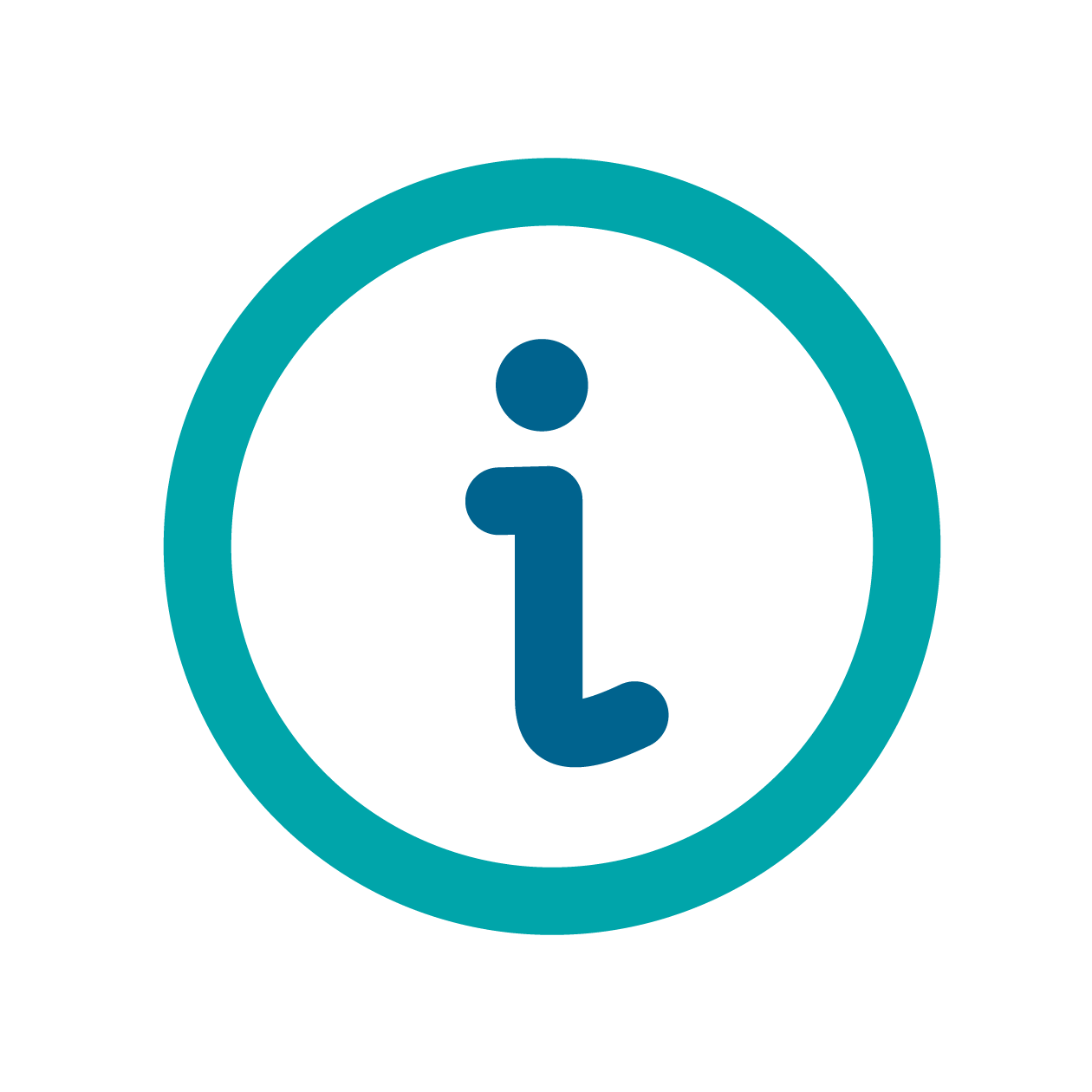 https://migrant. poznan.uw.gov.pl
formularz kontaktowy  
cudzoziemcy@poznan.uw.gov.pl
sc@poznan.uw.gov.pl
infolinia +48 61 850 87 77
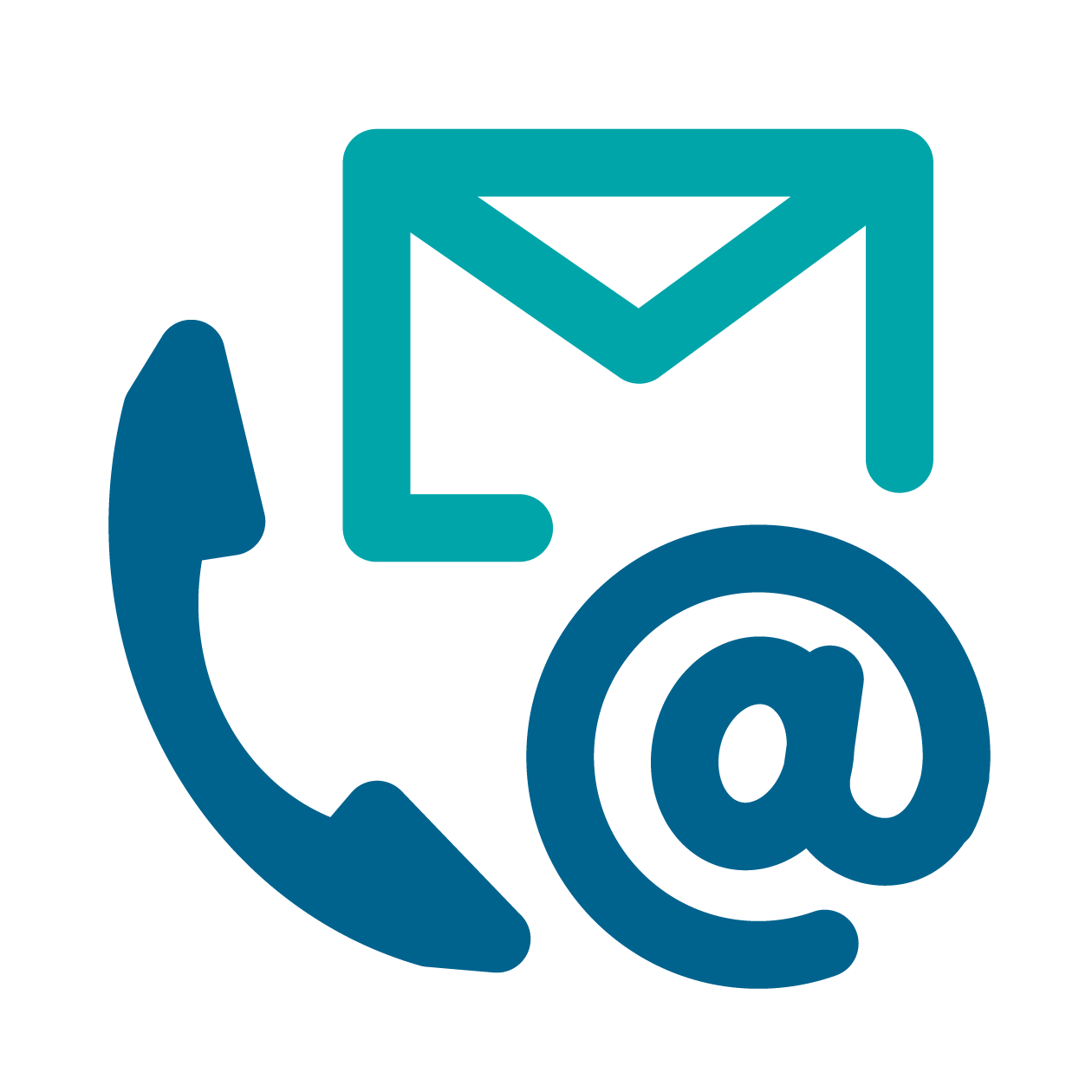 Do odwołania nieczynny punkt podawczy 
i informacyjny
Dokumenty należy składać pocztą 
lub ePuap-em
Wątpliwości i pytania
Zapraszamy do zadawania pytań w temacie pobytu czasowego i pracy
Zapraszamy na przerwę